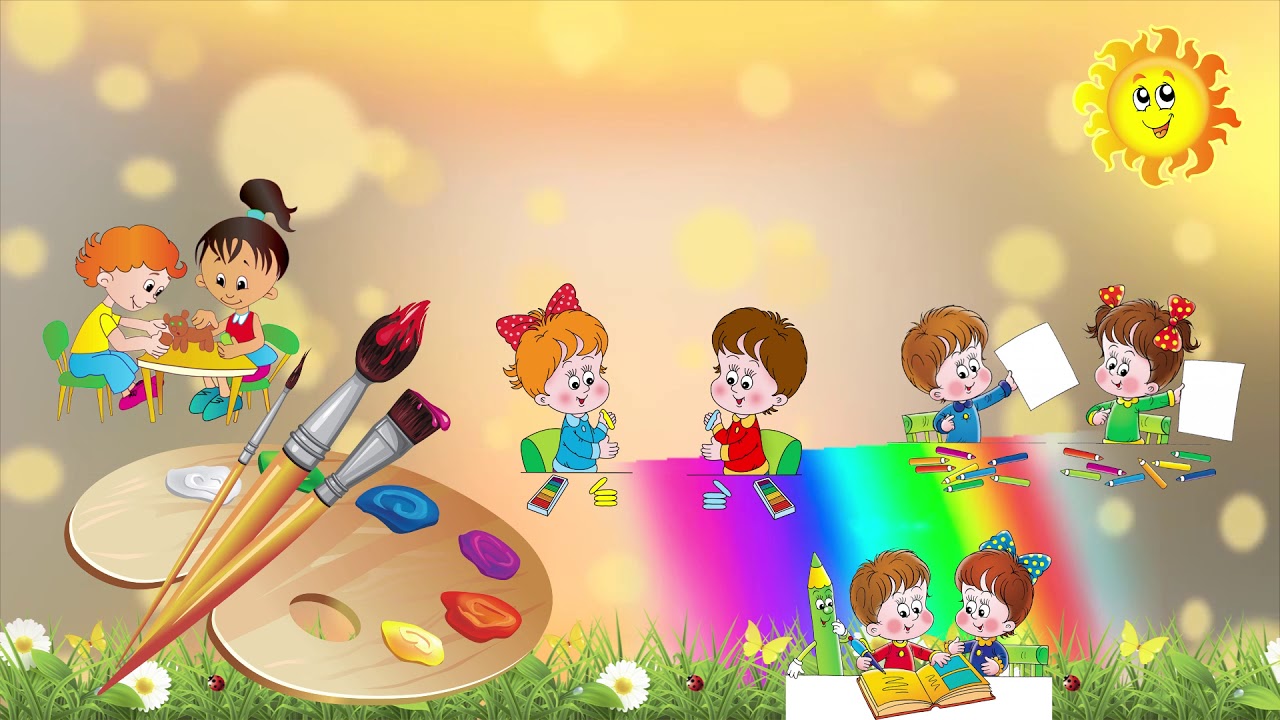 «Коллективное творчество 
в изобразительной деятельности детей
дошкольного возраста»

Воспитатель Куриченкова Е.В.
МДОУ детский сад №52.
Актуальность темы:
Коллективная форма организации изобразительной деятельности
дает возможность каждому ребенку формировать умения и навыки
работать вместе, строить общение, развивать привычку к взаимопомощи
Цель: 
повышение своего теоретического уровня,
профессионального мастерства и компетентности 
Задачи:
развитие способностей к анализу и проектированию
собственной деятельности
проявление своего творческого потенциала
формирование у детей умений и навыков работать вместе
развивать привычку к взаимопомощи
Проделанная работа:
Изучение психолого-педагогической литературы по теме
Изучение опыта других педагогов
Расширение знаний о разнообразных техниках нетрадиционного
 рисования
Разработка конспектов занятий с использованием коллективных
форм работы
Разработка консультации для воспитателей «Формы организации
коллективной изобразительной деятельности»
Публикация опыта своей работы в интернет источниках ( maam.ru)
Участие в творческих конкурсах.
Предполагаемый результат:
Улучшение взаимоотношений в детском коллективе 
и развитие творческих способностей.
Теоретическая часть
Особое удовольствие детям доставляет создание 
общих картин, композиций, где объединяются изображения всех детей группы, такие картины называют коллективными.

Особое удовлетворение детям доставляет общий результат, который в этом случае всегда богаче по содержанию, производит на них наиболее яркое впечатление, чем индивидуально выполненная работа, они понимают, что вместе могут получить более значительное изображение, чем каждый в отдельности.
В процессе коллективной деятельности создаются 
благоприятные условия для общения детей друг с другом 
и воспитателем по поводу того, что они создают и как это 
лучше сделать. По завершении изображения дети все 
вместе радуются результатам совместной деятельности, 
радостные чувства их объединяют.

Совместная деятельность способствует формированию у детей положительных взаимоотношений со сверстниками, учит оказывать помощь тем, кто в ней нуждается.
В процессе коллективной деятельности создаются 
благоприятные условия для общения детей друг с другом 
и воспитателем по поводу того, что они создают и как это 
лучше сделать. По завершении изображения дети все 
вместе радуются результатам совместной деятельности, 
радостные чувства их объединяют.
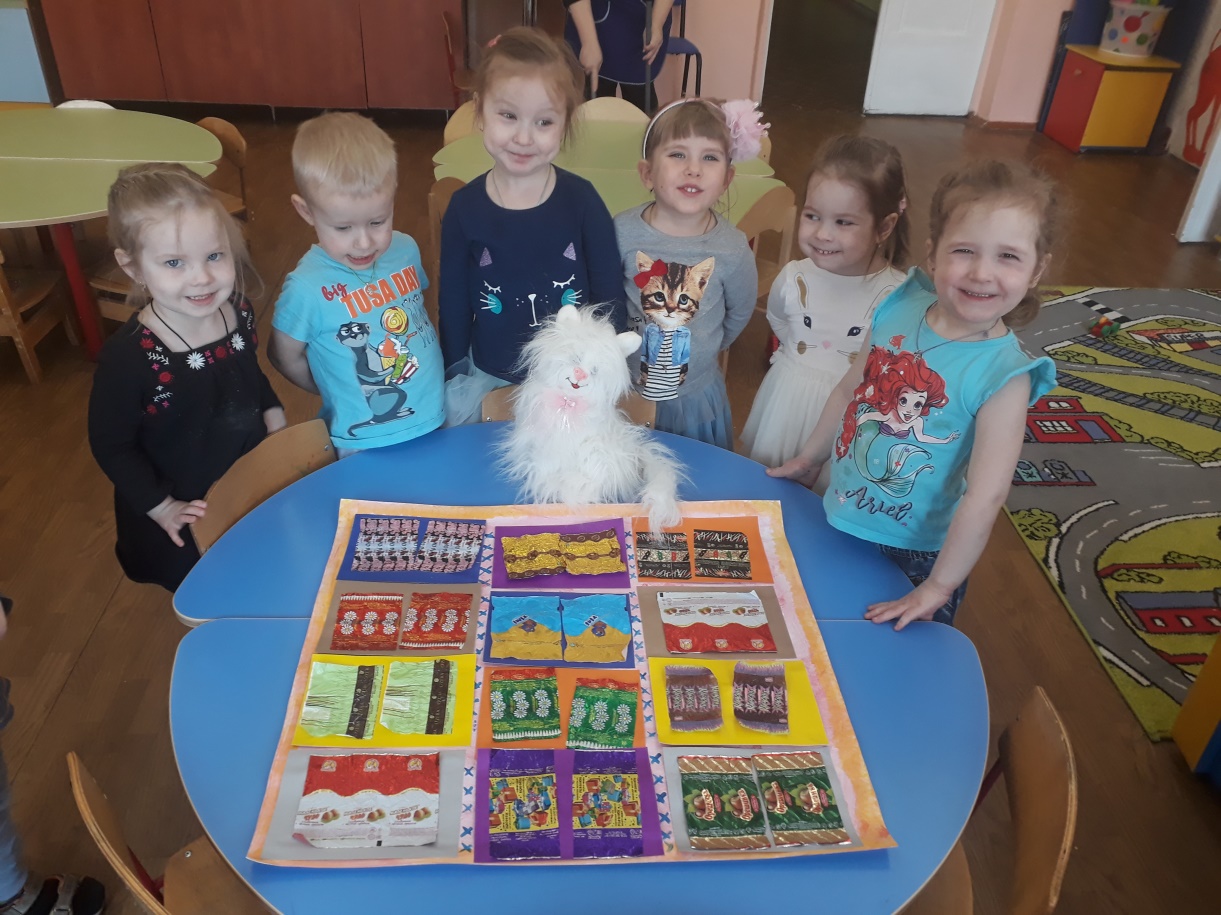 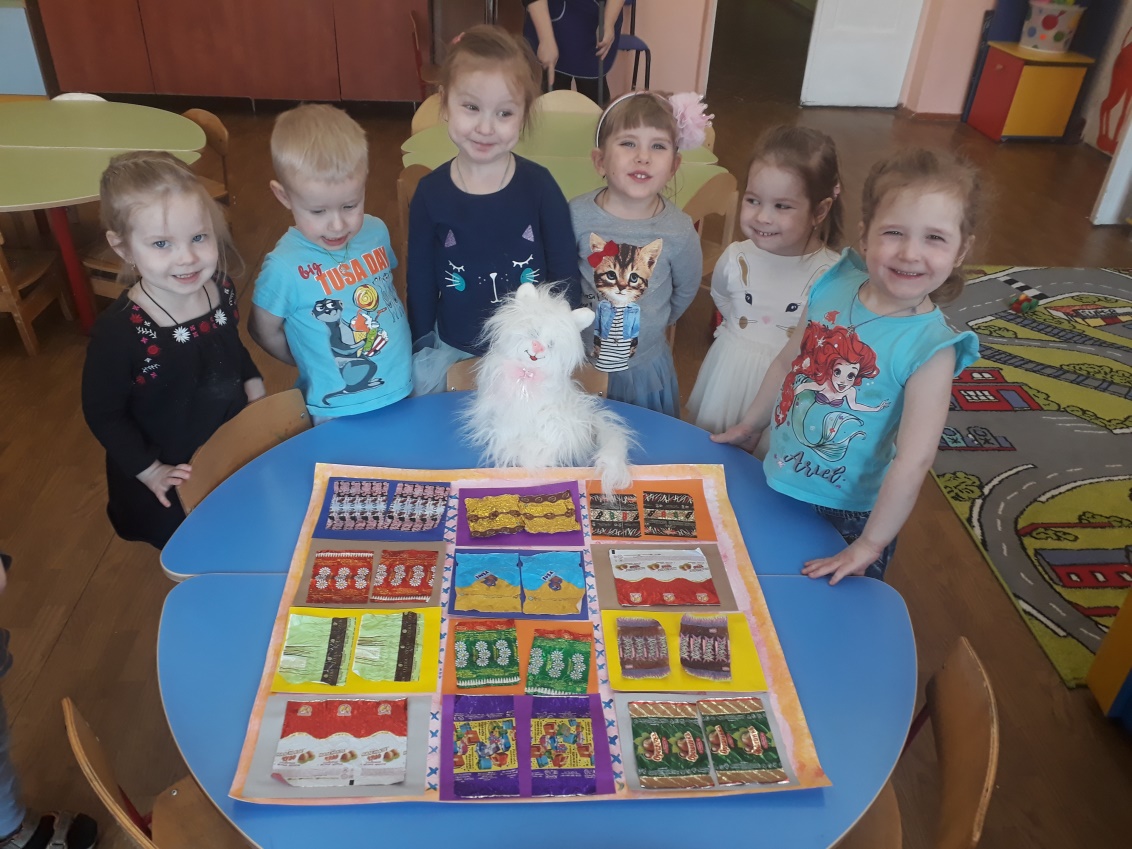 В коллективной деятельности оценивается не только общий результат, но и вклад каждого участника общей работы. Все это требует тщательного продумывания организации коллективной формы создания изображения, подбора содержания, интересного для всех детей.

Использование коллективных форм работы в художественном творчестве будет наиболее эффективным, если коллективную деятельность сделать эмоциональной, легко осуществимой, способствовать развитию воображения, осознанию своего вклада в общий результат. Занимательные игровые ситуации, приемы художественно-педагогической драматизации способствуют интересу к коллективной деятельности.
При организации коллективной деятельности
 выделяют 3 этапа: 

Подготовительный этап - позволяет детям 
углубить собственные знания по теме будущей работы, 
сформировать у них яркие образы, порождающие желание воплощать их в собственной изобразительной деятельности

Основной этап — этап выполнения работы, который 
включает в себя планирование, выполнение и оценку 
коллективной работы

Заключительный— это период взаимодействия детей 
с уже завершенной работой.
На первом этапе
воспитатель стремится к созданию мотивации — 
возникновению у каждого ребенка желания включиться в 
коллективное дело

На втором этапе 
распределение ролей предстоящей деятельности между детьми.
Есть еще другой вариант организации сотрудничества 
детей.

Заключительный этап коллективного творчества 
связан с достижением, осознанием и оценкой значимости 
полученного результата. При этом педагог обращает 
внимание детей на личный вклад каждого в общее дело.
Формы организации коллективной изобразительной деятельности
Совместно-индивидуальная (ребенок-участник деятельности 
выполняет часть работы индивидуально, а на завершающем этапе 
она становится частью общей композиции).

Коллективно изобразительная деятельность на основе 
совместно-последовательной формы организации
(результат действия, выполненного одним, становится предметом
деятельности другого).

Совместно-взаимодействующая (представляется возможность
вести работу одновременно всем участникам, 
согласовывая действия на каждом этапе)
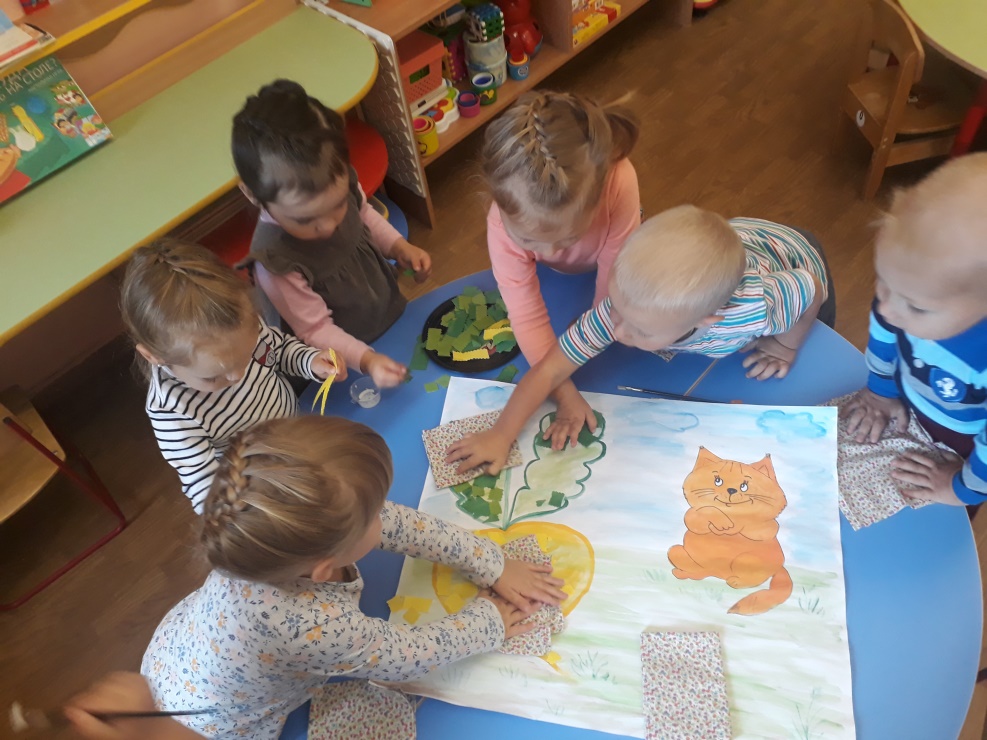 «Выросла репка 
большая-пребольшая»
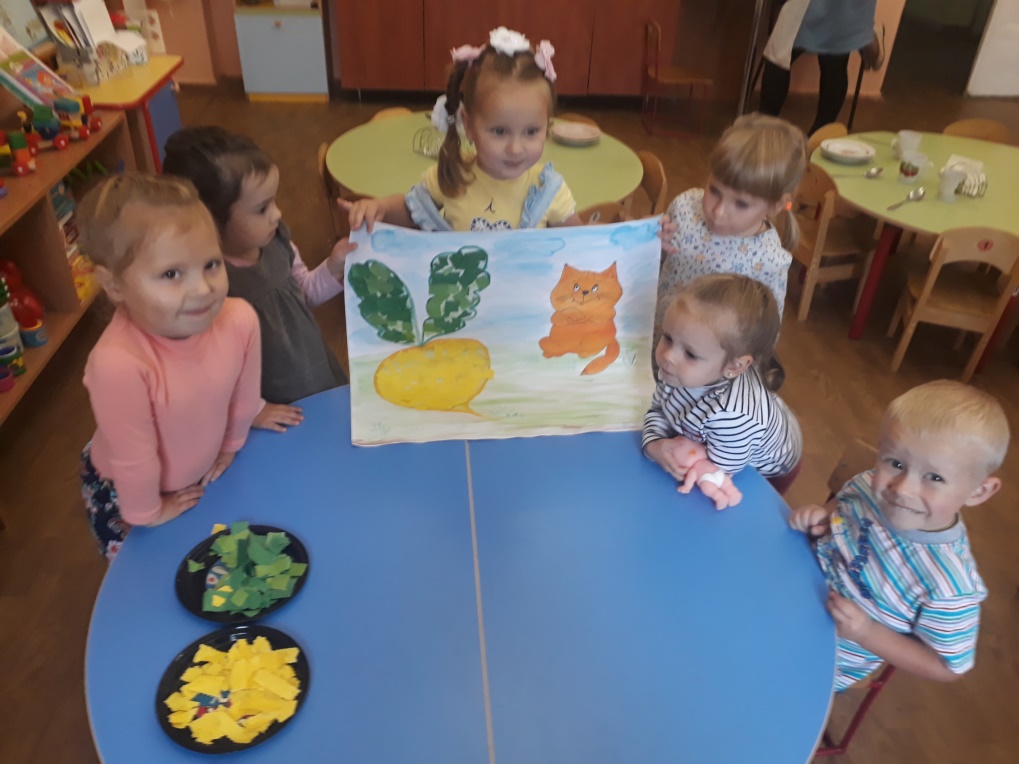 Практика
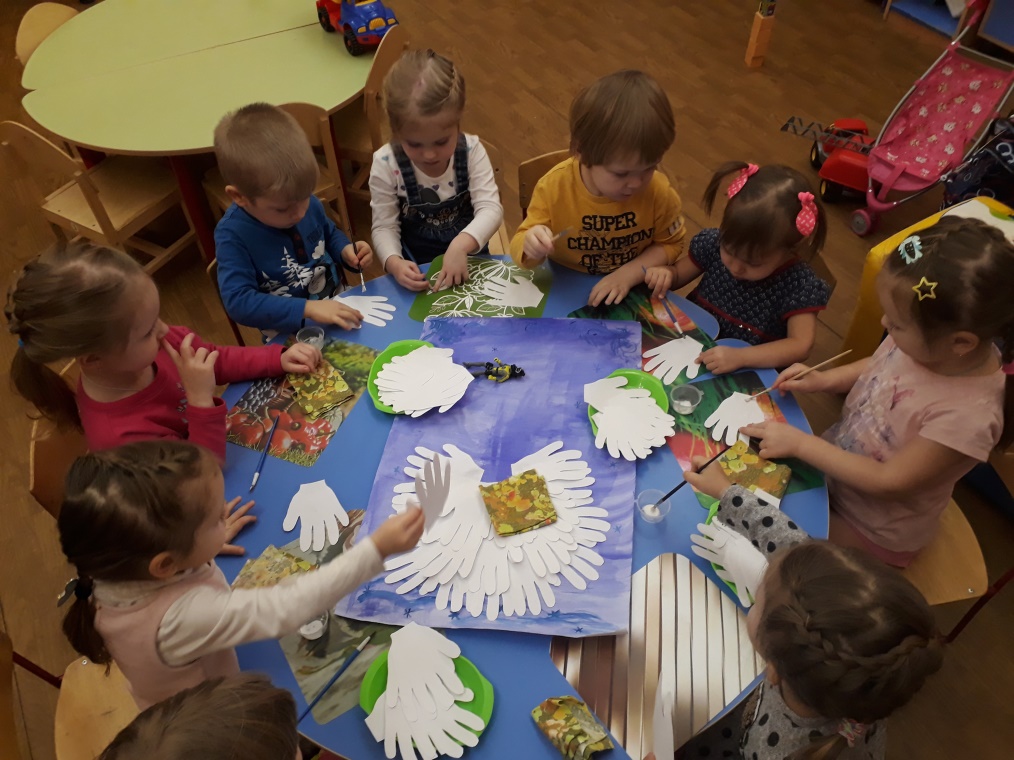 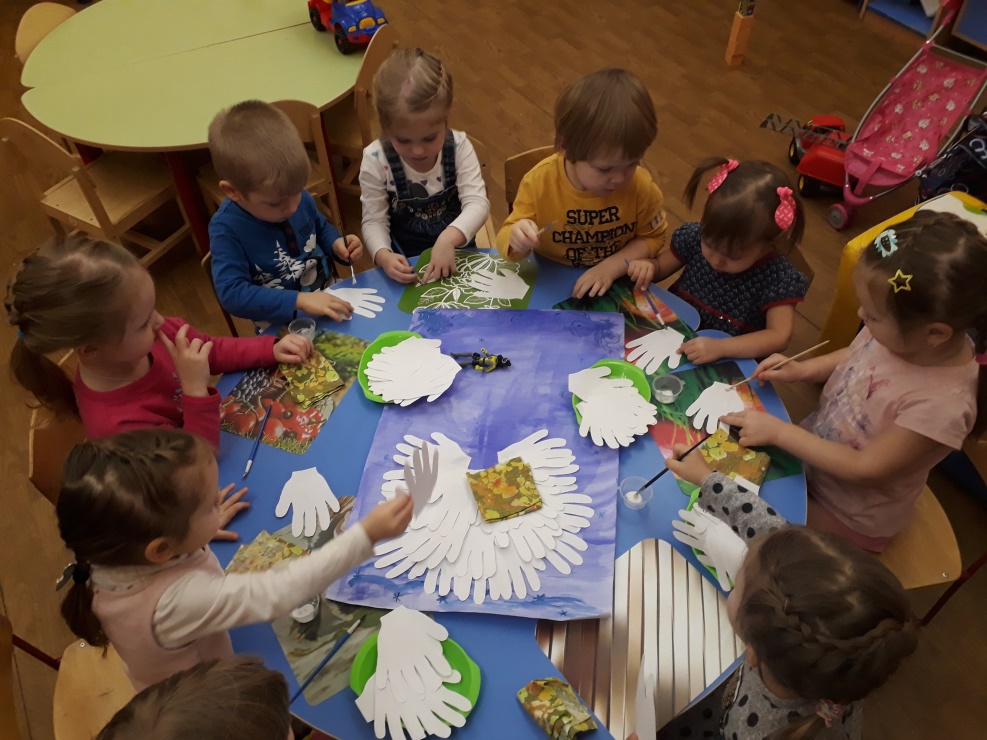 «Веселый снеговик 
из ладошек»
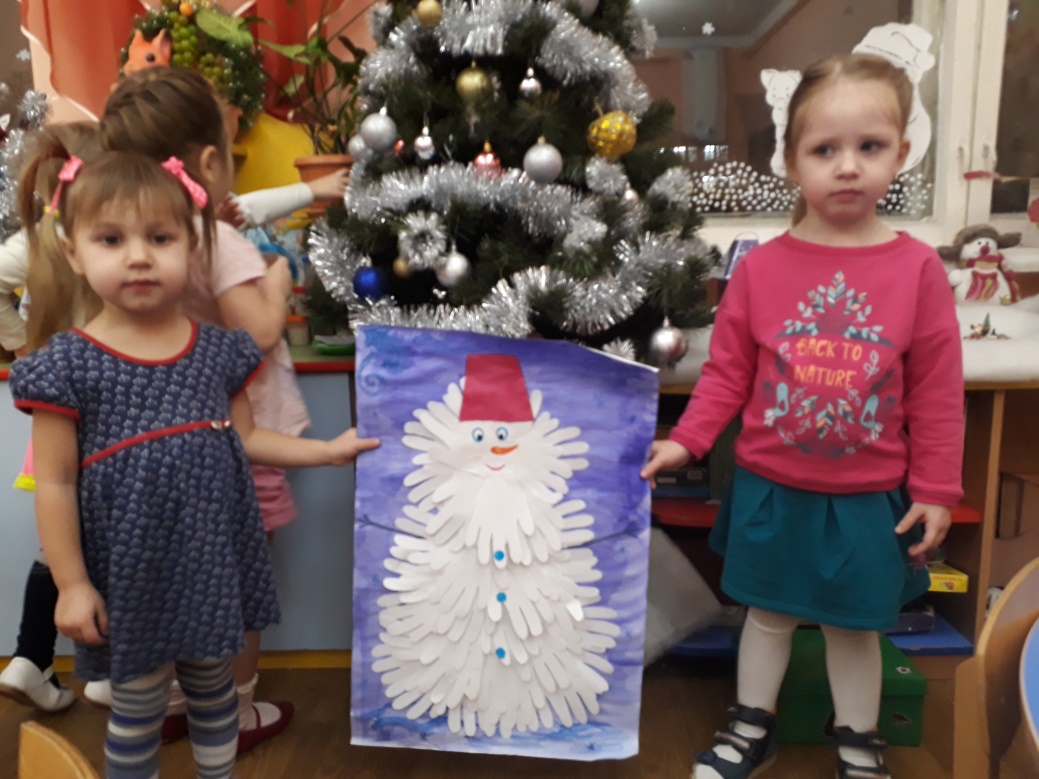 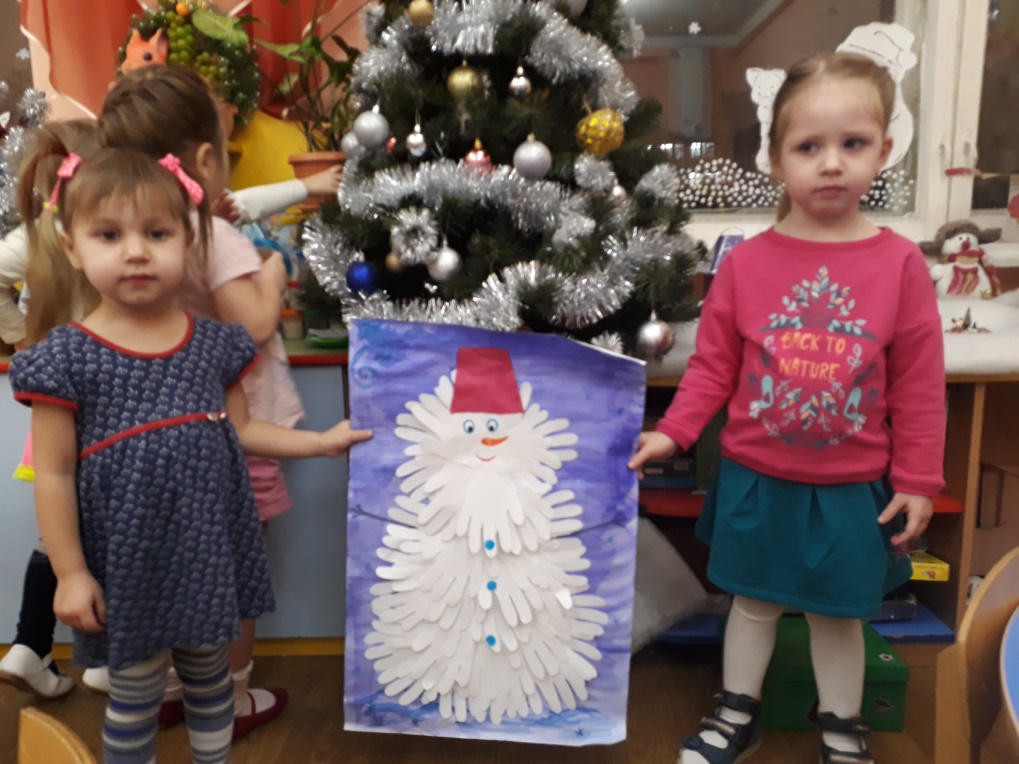 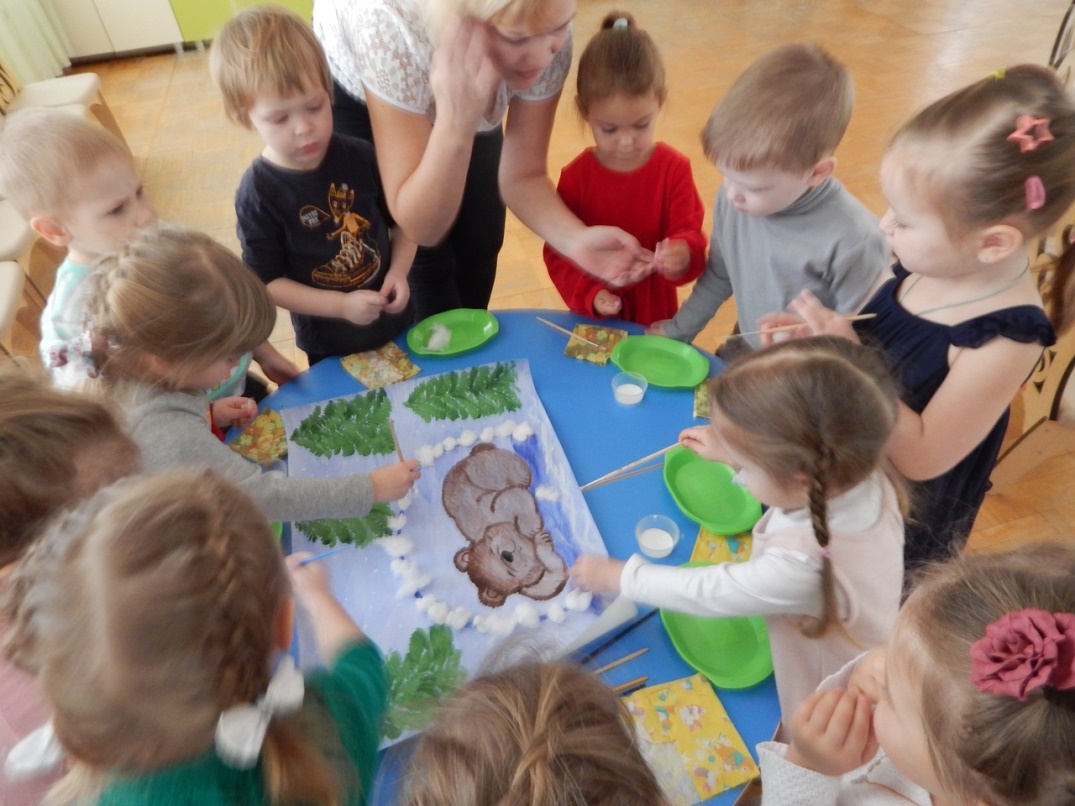 «Берлога для мишутки»
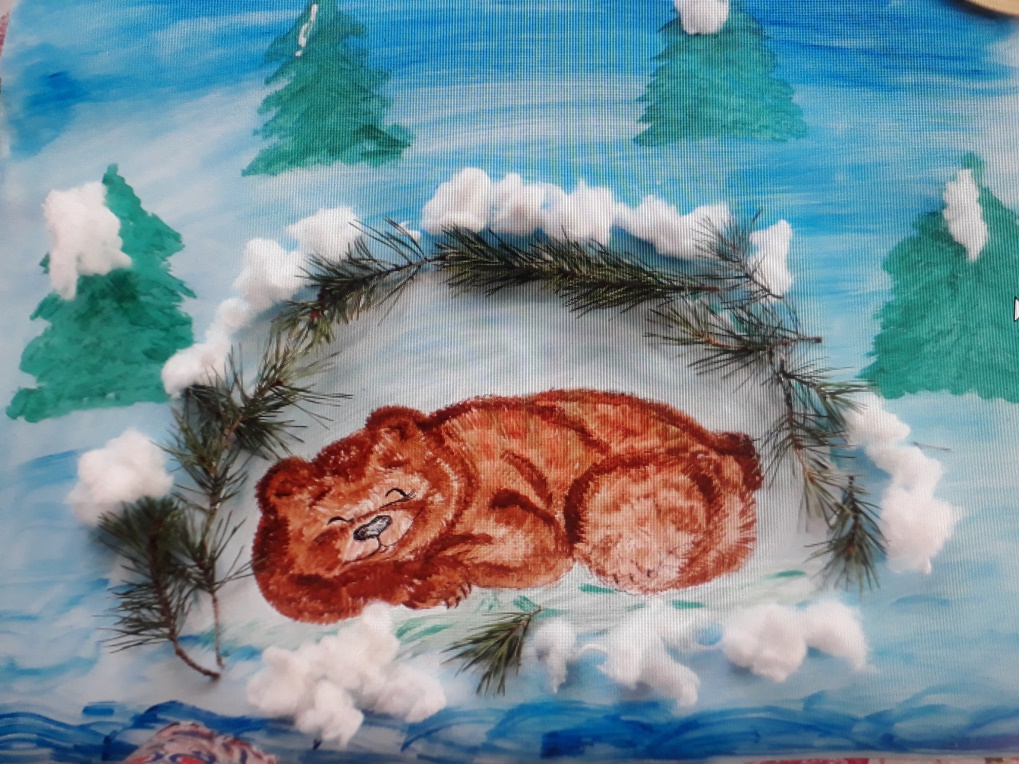 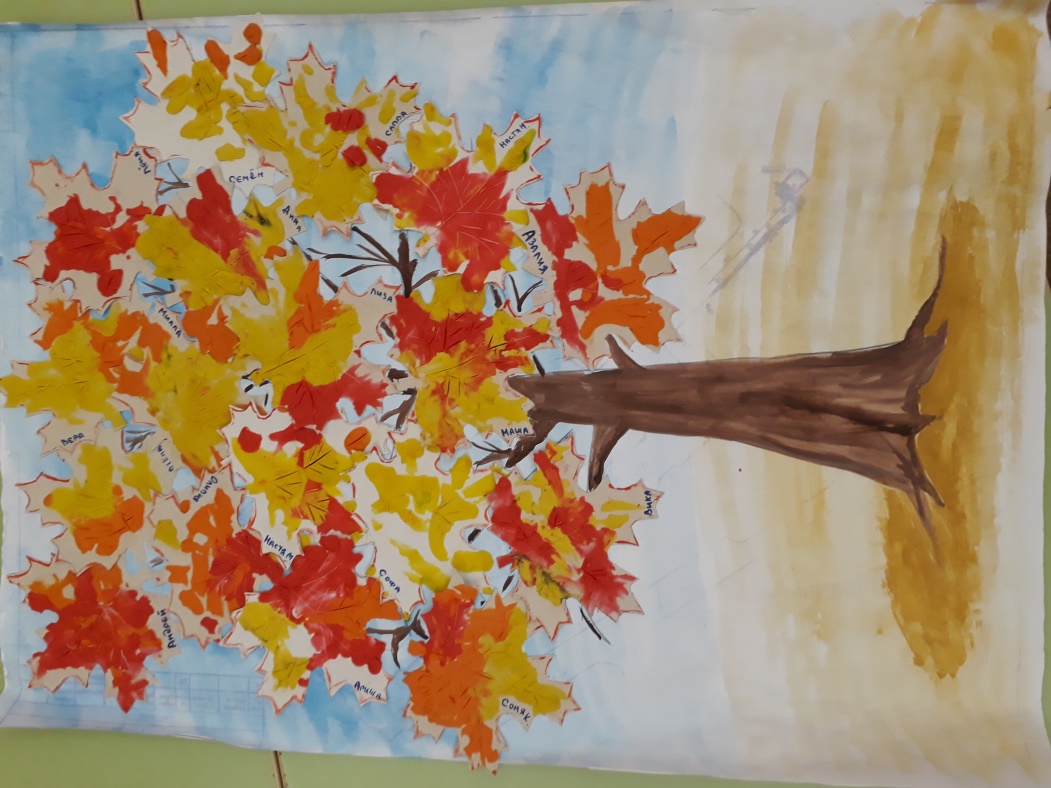 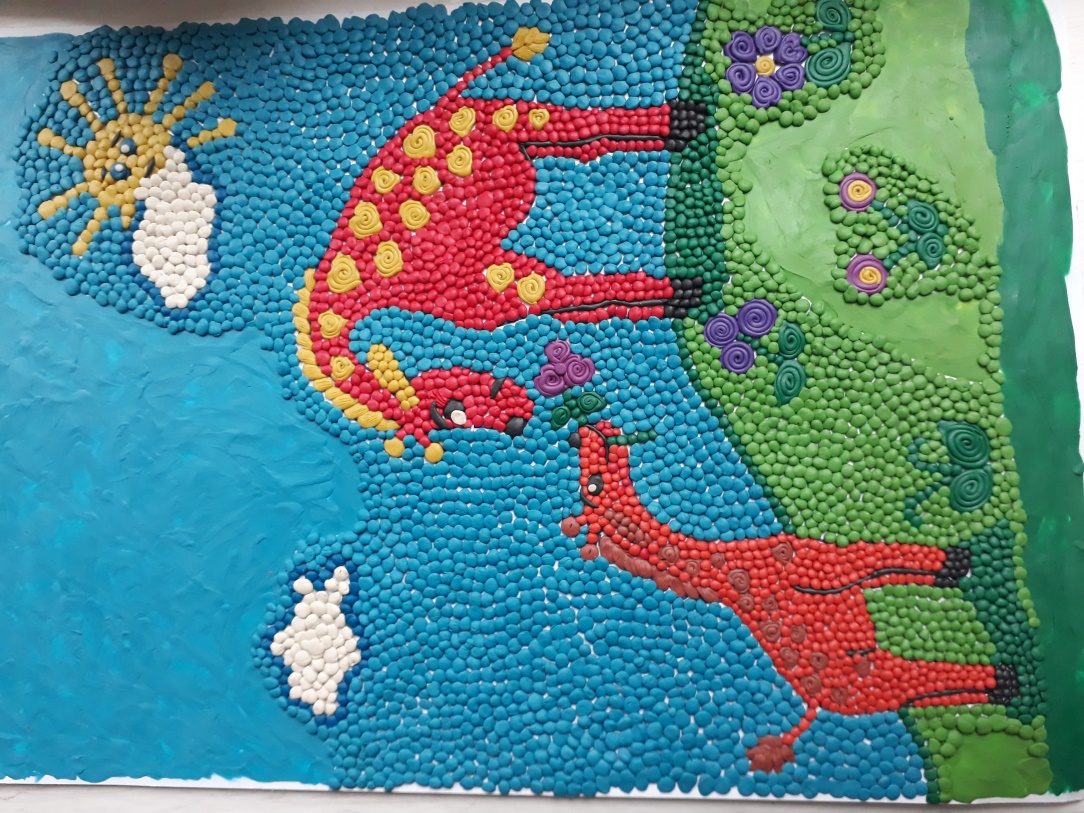 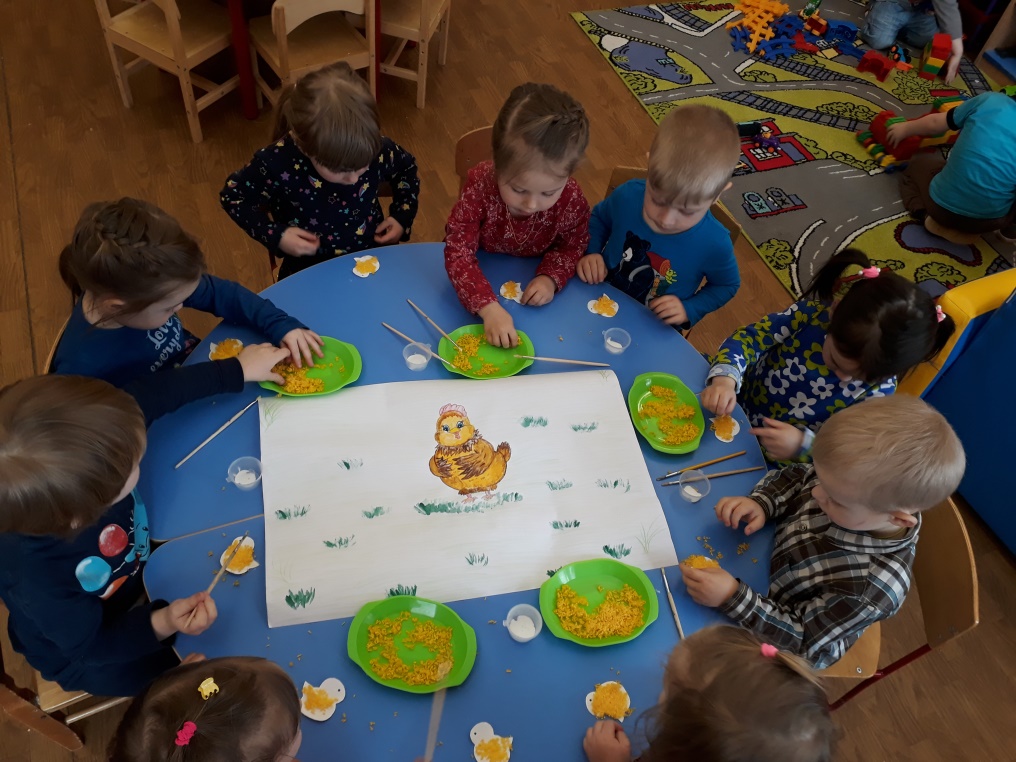 «Курочка с цыплятами»
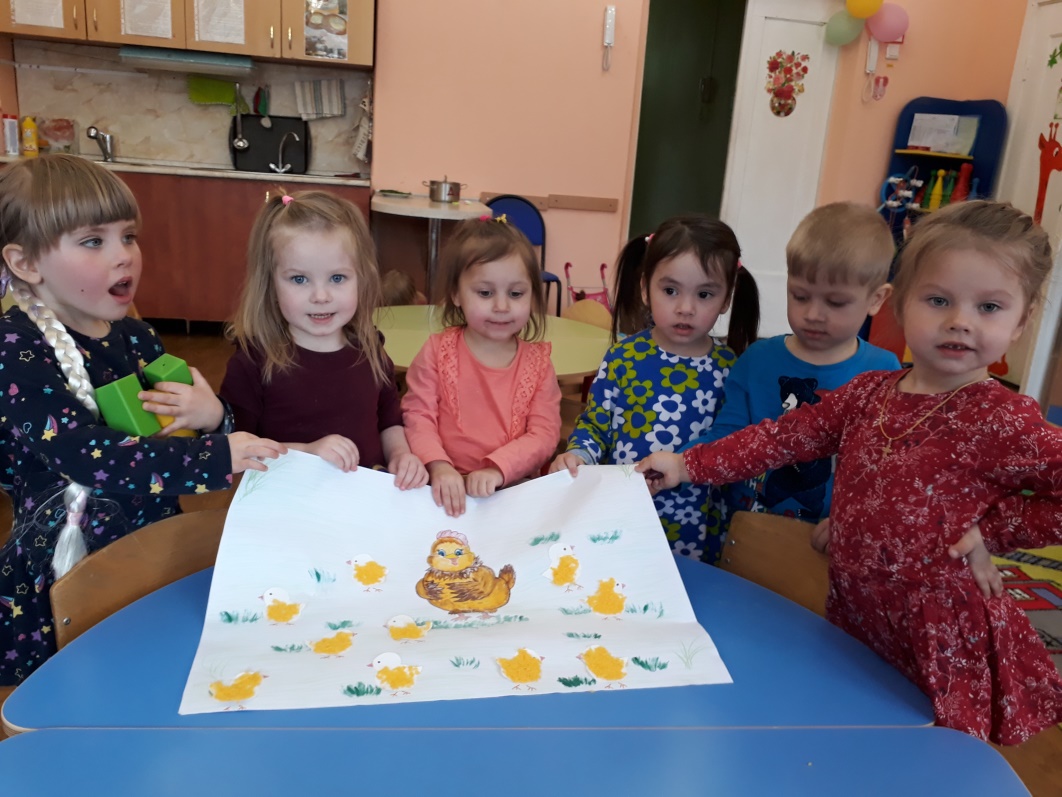 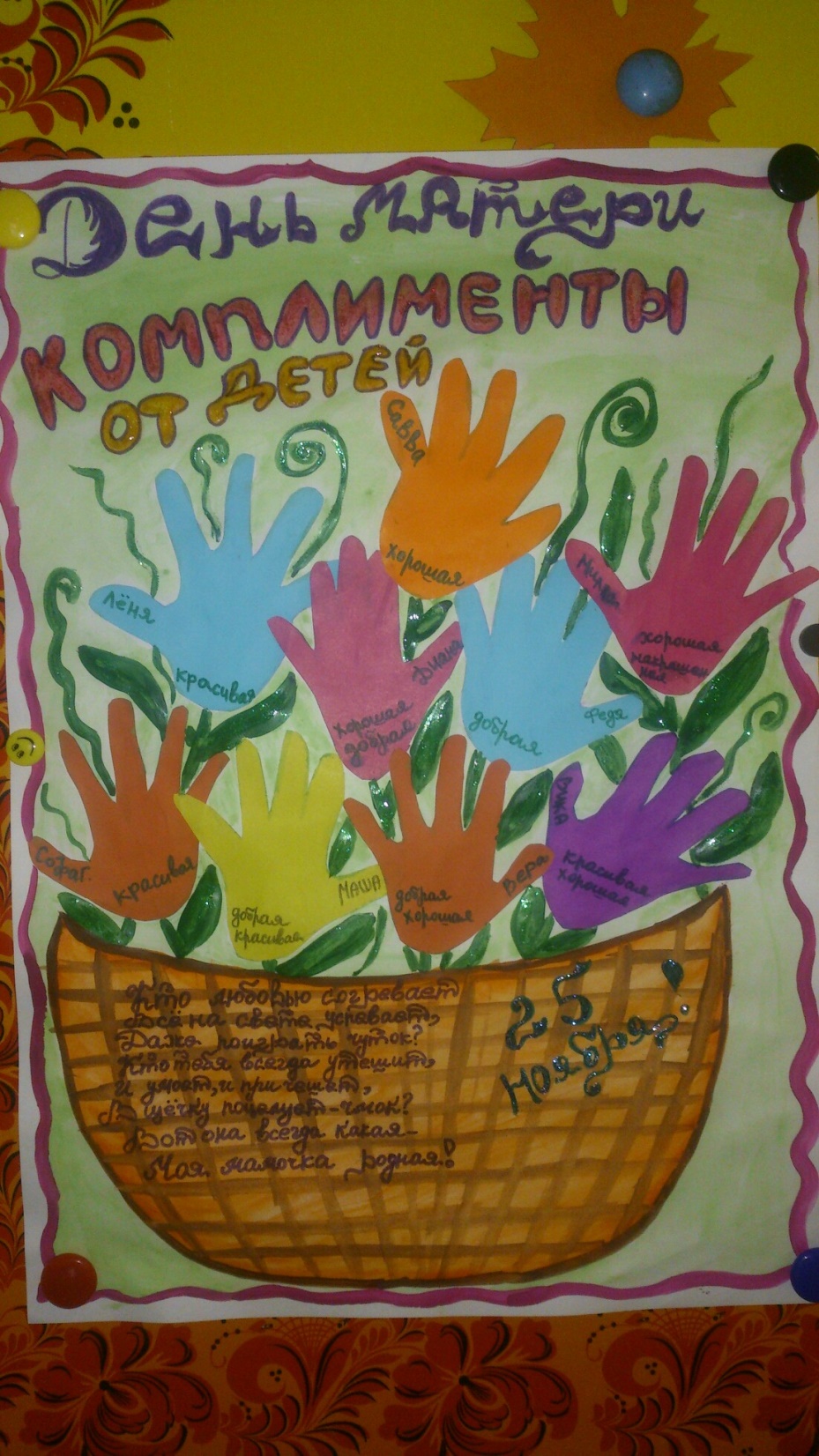 «